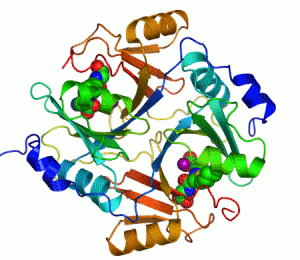 Havo 5
Bas 1: Wat is stofwisseling 
Bas 2: Enzymen
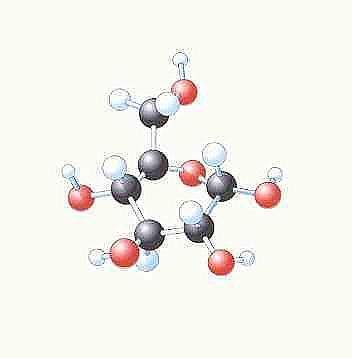 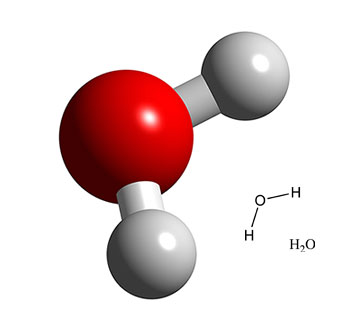 Organische stoffen
Ingewikkelde moleculen
Afkomstig van organismen
Minimaal 2 C-atomen en 
veel H en O atomen
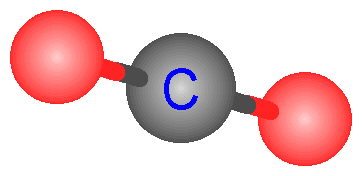 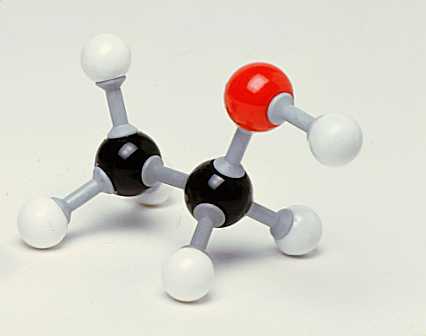 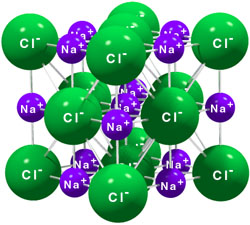 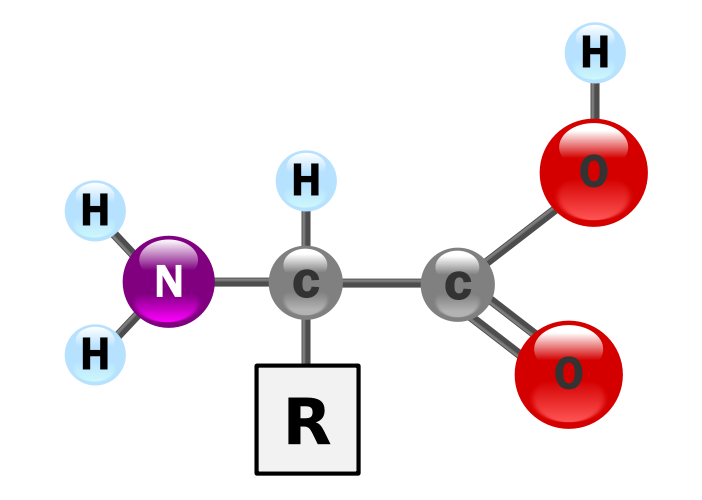 Anorganische stoffen
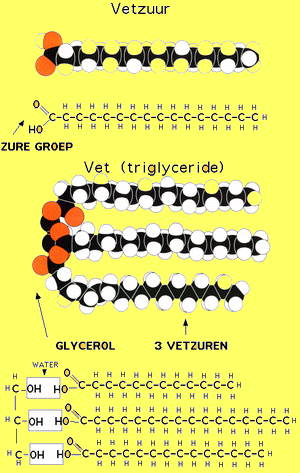 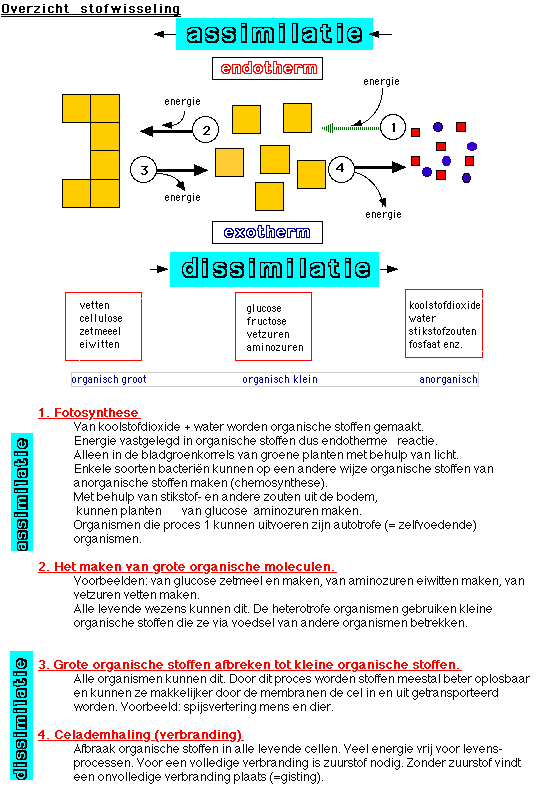 Koolstofassimilatie (Fotosynthese)
 Alleen in autotrofe organismen
2) 	Voortgezette assimilatie
 Zowel in autotrofe als heterotrofe organismen
Bron: Bioplek.org
Enzymen
Animatie 1 Enzymen Bioplek
Animatie 2 Enzymen Bioplek
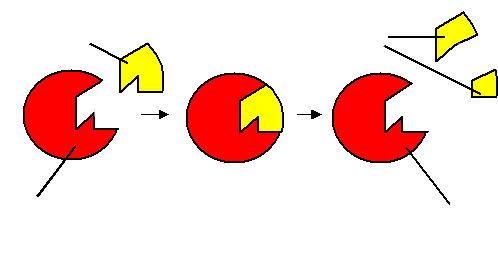 substraat
producten
Enzym-substraatcomplex
enzym
enzym
Enzymen = 	Eiwitten die chemische reacties versnellen (katalysator)
(-ase)		Worden gebruikt, niet verbruikt
		Substraat-specifiek	

Substraat = 	Stof die door enzym wordt omgezet
(-ose)
Optimumkromme
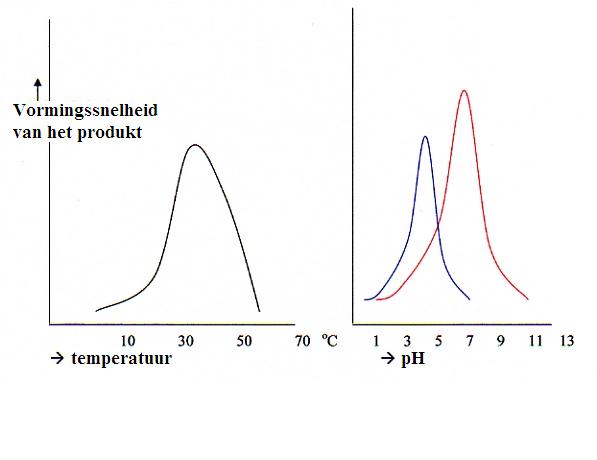